Testimonial/Insights from Nigeria’s NCPs
Lead: Mike Faborode, FAEng,

Former Secretary General, Association of Vice Chancellors of Nigerian Universities (AVCNU), and Former Vice Chancellor, Obafemi Awolowo University, Ile-Ife. Member, STRADVCOM.
Training Session 2: Preparing proposals for Horizon Europe and other funding programmes: a multi-step training

Movenpick Hotel, Nairobi, Kenya
Nov 23-24, 2022
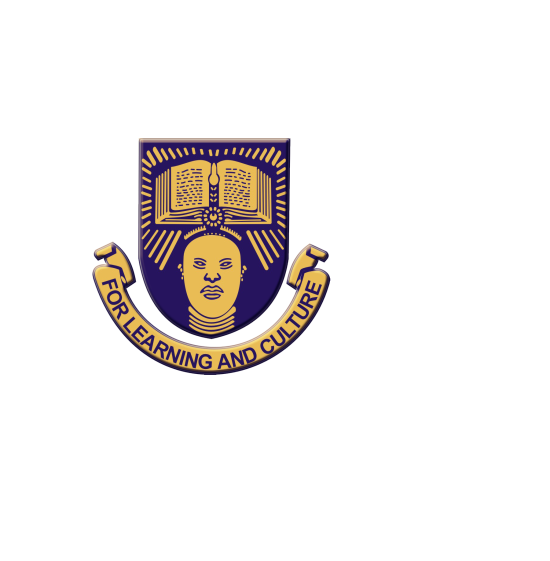 Nigeria and Horizon Europe
Action Plan towards 2027
Summary
OUTLINE OF PRESENTATION
Nigeria & Horizon Europe
We are here to learn & to seek collaboration
We are determined to change the Nigerian Narrative in the funding period 2021-2027
In the last programme, Horizon 2020:
There were 310 successful funded projects in Africa
However, none emerged from Nigeria; 26 were part of projects by other nationals
South Africa, for example, had 140 grants
3
Nigeria’s Action Plan
The Federal Ministry of Science , Technology and Innovation (FMSTI) is coordinating the national response  at the Research Institutes

The Tertiary Education Fund (TETFund), with its successful management of the National Research Fund (NRF), is saddled with organizing and coordinating the response network by Higher Education Institutions.

National Contact Points/Persons (NCP) (All Here) have been appointed for the 4 Sectoral Priority Areas of EU-AU Partnership
4
Nigeria’s Action Plan
Lead NCP for Universities:     Michael O. FABORODE
NCP for Public Health: Adamu Gerei BAKARI
NCP for Green Transition: Fatimah Batul  MUKHTAR
NCP for Technology and Innovation: Ayo AJAYI
NCP for Capacity in Science: Musbau AKANJI
TETFund Rep to the National Network: Ms. Asmau MAIKUDI
TETFund Adviser on Innovation:  Tope Toogun
5
Nigeria’s Action Plan
Each Sectoral NCP has identified the key Thematic Areas of interest
A critical mass of researchers will be identified, trained, guided and assisted to write winning proposals
Training shall be at the national, regional and Institutional levels
A system of coordinated proposal screening will be put in place
In all these, we shall need the guidance, assistance and technical support of the EU and AU. We are aware of the EU dedicated portal and some other resources
6
Key Performance Indicators of R&D
Number and overall value of successful Grants
Number of Graduate Students included in projects, in particular, PhD students.
Intellectual Property Disclosures of new discoveries, innovations and inventions, 
Filed patent applications and patents received,
New products (based on discoveries and inventions) to market,
New licenses of innovations,
Research Expenditure; through Grants & Contracts (National, International, industry, Public sector
Earned royalties and other income from consultancies, commercial licenses, contract research
Business enterprises, Start-ups under incubation, Spin-offs
Endowed Chairs, 
National and international Awards and Honours/Prizes,
Creative Works and Copyrights, 
Publications in internationally indexed Journals,
Citations of publications, Total research output/Research citations (ISI Web of Knowledge)
Contribution to SDGs and the Africa Agenda 2063
Nigeria welcomes this partnership to expand the success of the EU Horizon programme in STI. It offers Nigeria’s Universities & research Institutions a great opportunity to make salutary impact on National, Regional and Global Development

HEIs/Universities have never been as crucial to nation states as they are today if such nations or states are to be competitive in the global economy. They need their university sectors to produce and apply knowledge, and to produce knowledgeable and well-skilled workers across the skills spectrum. They must therefore be well funded and accorded needed recognition, and in return they must not be found wanting in responding to this crucial need that will determine their local relevance, social value and global visibility.
CONCLUSION/SUMMARY